Institutionen för Tillämpad fysik - Forskare
KTH Employee Pulse, 7 February 2023
2023-04-11
1
Institutionen för Tillämpad fysik - Forskare
Overview report
Includes all Forskare employees in Institutionen för Tillämpad fysik
2023-02-07
38 active employees*
Survey date
50 % (19 of 38)*
Response rate
2023-04-11
* 1 answer has been automatically concealed to protect the respondent's anonymity which could be compromised when comparing different reports
2
Pick one strength and one development area
How to work with the results in the team
Review the reporttogether
Focus and delegate responsibility
Follow up in thenext team meeting
Identify which results are highest and lowest for the team
Discuss what the team can do to maintain your strength, and how to enhance the improvement area
Pick 1 activity to retain the best area
Pick 1 activity to improve the development area
Select 2 team members to take ownership for the selected activities
In the next team meeting; discuss your 2 activities and look at the result progress
Keep the activities if there is still potential for improvement in these areas, or pick 2 new activities based on the latest team result
For more inspiration, see Appendix.
More information about the Employee pulse and contact details for HR at your school is also available on KTH’s intranet.
2023-04-11
3
Summary
* Available after the next occasion
** Compared to Institutionen för Tillämpad fysik
Pulse index
Driver
Result
Change*
Benchmark**
Distribution of answers
Autonomy
63
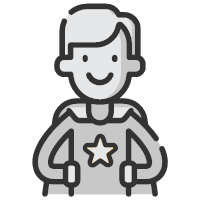 -
±0
Balance - Workload
56
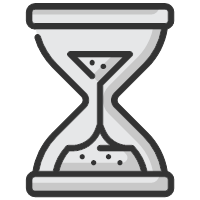 -
±0
Change*
-
Clarity - Responsibilities
61
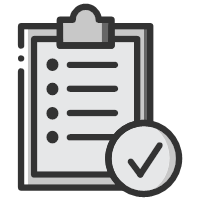 -
-5
Efficiency
69
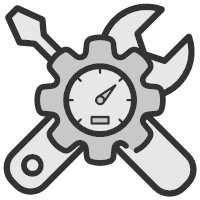 -
+4
59
Enthusiasm
74
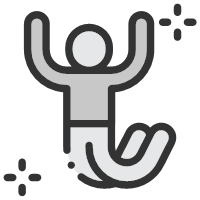 -
+1
Inclusion
63
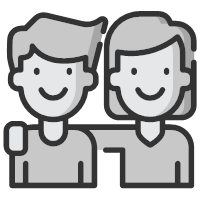 -
-7
Recognition
52
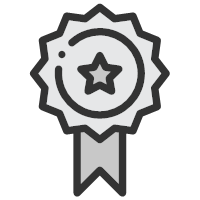 -
-9
Balance - Work / leisure
48
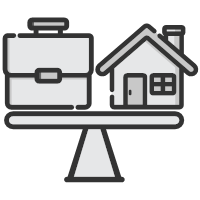 -
-3
-4
Development
43
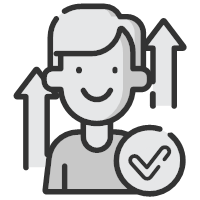 -
-21
Benchmark**
Clarity - Priorities
61
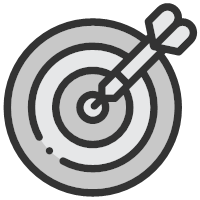 -
+3
[Focus] Treatment 1
85
-
±0
[Focus] Treatment 2
93
-
±0
[Focus] Treatment 3
83
-
+7
[Focus] Inclusion 1
70
-
-3
[Focus] Inclusion 2
70
-
-8
[Focus] Inclusion 3
74
-
±0
[Focus] Inclusion 4
75
-
-6
[Focus] Safety 1
54
-
-8
[Focus] Safety 2
93
-
+2
[Focus] Treatment 4
94
-
+3
[Focus] Treatment 5
67
-
-14
[Focus] Treatment 6
56
-
-19
2023-04-11
4
Response rate
:
50 % (19 of 38)
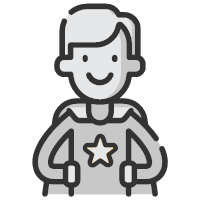 Autonomy: 63 / 100
'I have the mandate to make the decisions necessary in my role'
Distribution of answers
Timeline of average answer
Institutionen för Tillämpad fysik - Forskare
Institutionen för Tillämpad fysik
2023-04-11
5
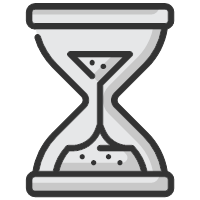 Balance - Workload: 56 / 100
'My current workload is at an appropriate level'
Distribution of answers
Timeline of average answer
Institutionen för Tillämpad fysik - Forskare
Institutionen för Tillämpad fysik
2023-04-11
6
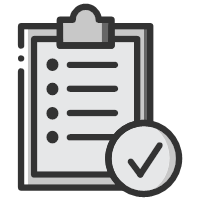 Clarity - Responsibilities: 61 / 100
'My work tasks and areas of responsibilities are clear to me'
Distribution of answers
Timeline of average answer
Institutionen för Tillämpad fysik - Forskare
Institutionen för Tillämpad fysik
2023-04-11
7
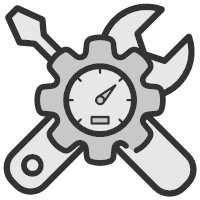 Efficiency: 69 / 100
'I have the necessary conditions to be able to do a good job'
Distribution of answers
Timeline of average answer
Institutionen för Tillämpad fysik - Forskare
Institutionen för Tillämpad fysik
2023-04-11
8
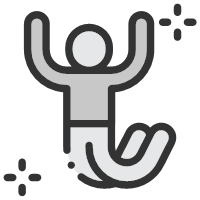 Enthusiasm: 74 / 100
'We have a positive working climate at our workplace'
Distribution of answers
Timeline of average answer
Institutionen för Tillämpad fysik - Forskare
Institutionen för Tillämpad fysik
2023-04-11
9
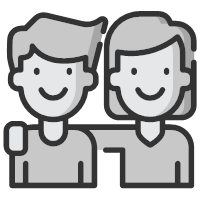 Inclusion: 63 / 100
'I feel community at the workplace'
Distribution of answers
Timeline of average answer
Institutionen för Tillämpad fysik - Forskare
Institutionen för Tillämpad fysik
2023-04-11
10
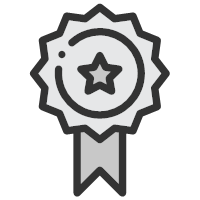 Recognition: 52 / 100
'I feel appreciated and noticed for my contribution to the organization'
Distribution of answers
Timeline of average answer
Institutionen för Tillämpad fysik - Forskare
Institutionen för Tillämpad fysik
2023-04-11
11
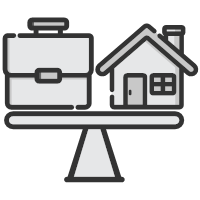 Balance - Work / leisure: 48 / 100
'I have a good balance between work and free time'
Distribution of answers
Timeline of average answer
Institutionen för Tillämpad fysik - Forskare
Institutionen för Tillämpad fysik
2023-04-11
12
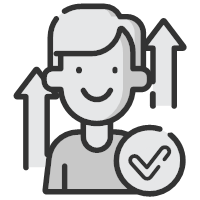 Development: 43 / 100
'I have the possibility to develop in my work'
Distribution of answers
Timeline of average answer
Institutionen för Tillämpad fysik - Forskare
Institutionen för Tillämpad fysik
2023-04-11
13
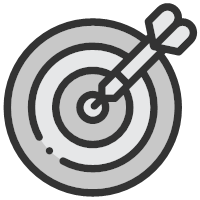 Clarity - Priorities: 61 / 100
'My immediate manager is clear about priorities and expectations'
Distribution of answers
Timeline of average answer
Institutionen för Tillämpad fysik - Forskare
Institutionen för Tillämpad fysik
2023-04-11
14
[Focus] Treatment 1: 85 / 100
'I feel that we treat each other with respect at the workplace'
Distribution of answers
Timeline of average answer
Institutionen för Tillämpad fysik - Forskare
Institutionen för Tillämpad fysik
2023-04-11
15
[Focus] Treatment 2: 93 / 100
'I treat my colleagues with respect'
Distribution of answers
Timeline of average answer
Institutionen för Tillämpad fysik - Forskare
Institutionen för Tillämpad fysik
2023-04-11
16
[Focus] Treatment 3: 83 / 100
'I feel that employees from all backgrounds are treated equally at my workplace'
Distribution of answers
Timeline of average answer
Institutionen för Tillämpad fysik - Forskare
Institutionen för Tillämpad fysik
2023-04-11
17
[Focus] Inclusion 1: 70 / 100
'My workplace does a good job of promoting an inclusive work environment'
Distribution of answers
Timeline of average answer
Institutionen för Tillämpad fysik - Forskare
Institutionen för Tillämpad fysik
2023-04-11
18
[Focus] Inclusion 2: 70 / 100
'I feel included at my workplace'
Distribution of answers
Timeline of average answer
Institutionen för Tillämpad fysik - Forskare
Institutionen för Tillämpad fysik
2023-04-11
19
[Focus] Inclusion 3: 74 / 100
'I feel that the culture at the workplace is positive'
Distribution of answers
Timeline of average answer
Institutionen för Tillämpad fysik - Forskare
Institutionen för Tillämpad fysik
2023-04-11
20
[Focus] Inclusion 4: 75 / 100
'I contribute to a positive culture in the workplace'
Distribution of answers
Timeline of average answer
Institutionen för Tillämpad fysik - Forskare
Institutionen för Tillämpad fysik
2023-04-11
21
[Focus] Safety 1: 54 / 100
'I feel that it is possible to raise problems and difficult issues at the workplace'
Distribution of answers
Timeline of average answer
Institutionen för Tillämpad fysik - Forskare
Institutionen för Tillämpad fysik
2023-04-11
22
[Focus] Safety 2: 93 / 100
'My work is free from threats and violence'
Distribution of answers
Timeline of average answer
Institutionen för Tillämpad fysik - Forskare
Institutionen för Tillämpad fysik
2023-04-11
23
[Focus] Treatment 4: 94 / 100
'I have been free from unwelcome behavior at the workplace during the past 12 months'
Distribution of answers
Timeline of average answer
Institutionen för Tillämpad fysik - Forskare
Institutionen för Tillämpad fysik
2023-04-11
24
[Focus] Treatment 5: 67 / 100
'I know where I can seek support if I have been subjected to unwelcome behavior in the workplace'
Distribution of answers
Timeline of average answer
Institutionen för Tillämpad fysik - Forskare
Institutionen för Tillämpad fysik
2023-04-11
25
[Focus] Treatment 6: 56 / 100
'I know where to report incidents of unwelcome behavior in the workplace'
Distribution of answers
Timeline of average answer
Institutionen för Tillämpad fysik - Forskare
Institutionen för Tillämpad fysik
2023-04-11
26
Appendix
Inspiration for how to work with the results
2023-04-11
27
How do we use the results in team meetings?
Inspiration and advice
Identify and retainstrengths
Prioritize a fewareas
Focus on theteam result
Focus on theimprovement potential
Acknowledge that the result is the collective team experience and emphasize that it does not matter who gave specific answers or comments.
Avoid asking “who gave this red answer?”.
Ask “what would need to be different in order for us to feel more positive about [this dimension]?“ – this triggers a more solution-oriented discussion.
Avoid asking “why do we think this is bad?".
Identify your strengths and discuss what is required to maintain the good results. Retaining an existing, strong result is significantly easier than increasing from low levels.
Avoid diving into improvement areas without first recognizing your strengths.
Jointly discuss and decide what 1-2 areas should be prioritized – perhaps one area is affecting the result for several other areas? This creates a clearer focus for the team and facilitates the follow-up in the next team meeting.
Avoid focusing on too many areas and / or activities at once.
Distribute responsibilitiesin the team
Inform the team about how the feedback is used
Exchange ideas and best-practices with peers
Utilize centralresources
Delegate ownership for each dimension to different team members, who then are responsible for their respective dimension in team meetings and follow up on agreed actions.
Avoid initiating a major improvement initiative without anchoring the plan with the team.
Continuously communicate to the employees how their feedback is used, and – if it is valuable – ensure they are aware of it to stimulate further feedback.
Avoid assuming that the employees automatically understand that their feedback is used and appreciated.
Discuss ideas with peers in comparable units, for instance around “How do you get such a good result in [this dimension] in your team?”, “What have you done to succeed in raising the result several occasions in a row?”, and “How have you achieved such a high participation in your team?”.
Avoid “reinventing the wheel" several times in the same organization.
Take advantage of available resources in your organization – it is highly likely that someone has experienced a similar situation earlier.
Avoid waiting too long to handle an issue – the sooner it is managed, the easier and better!
2023-04-11
28
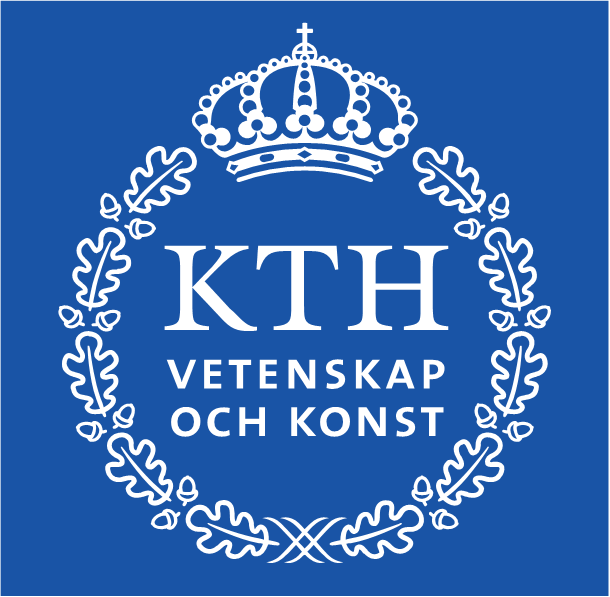